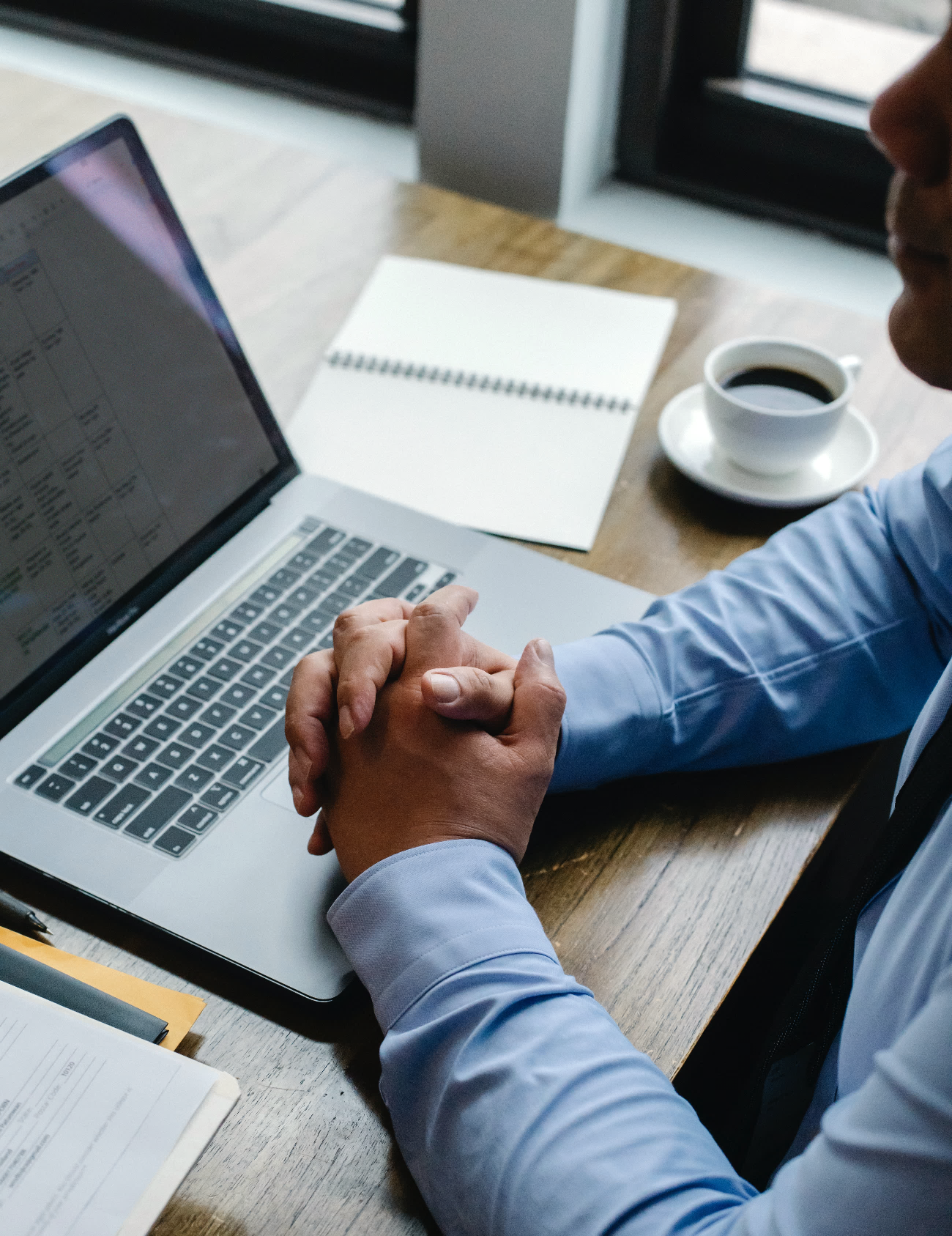 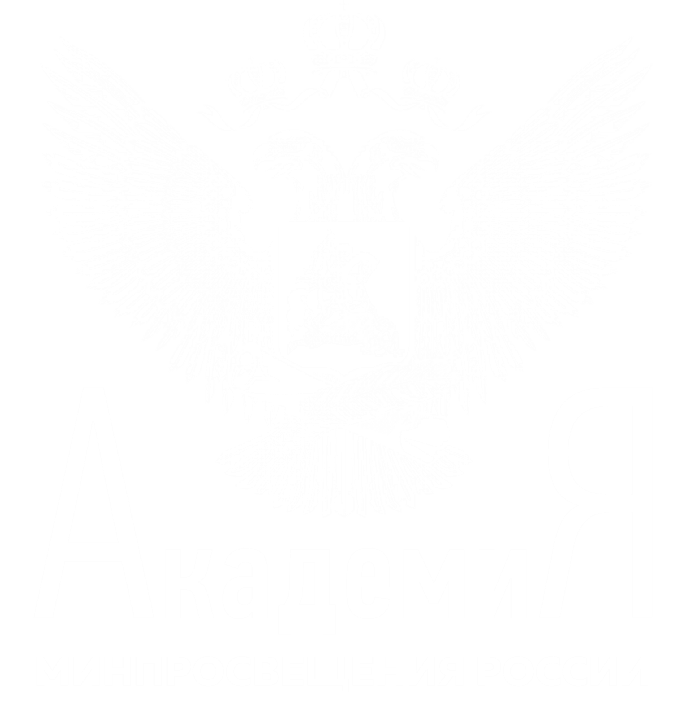 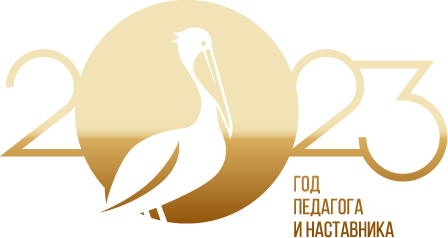 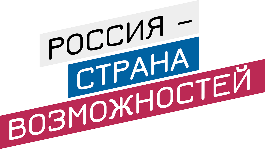 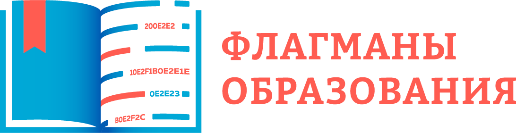 УСТАНОВОЧНЫЙ ВЕБИНАР
ДЛЯ РЕГИОНАЛЬНЫХ КООРДИНАТОРОВ ПРОЕКТА «ФЛАГМАНЫ ОБРАЗОВАНИЯ»
1
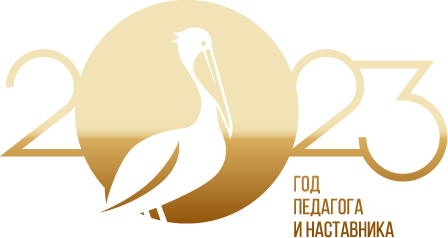 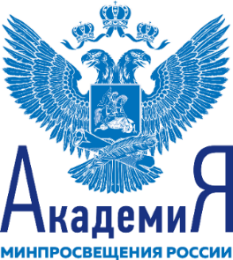 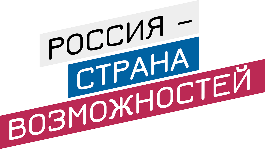 «ФЛАГМАНЫ ОБРАЗОВАНИЯ»:
КОНЦЕПЦИЯ
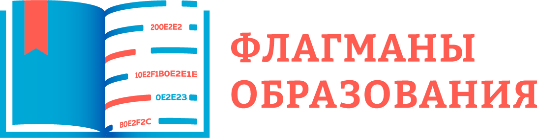 2
ПРОЕКТ «ФЛАГМАНЫ ОБРАЗОВАНИЯ»: ЦЕЛЬ И ТРЕКИ
ТРЕКИ
ЦЕЛЬ
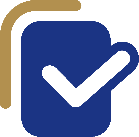 Студенты
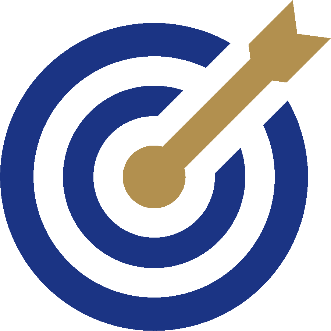 обучающиеся или вузов или колледжей (независимо от формы их собственности и ведомственной принадлежности) по программам бакалавриата, специалитета, магистратуры или аспирантуры
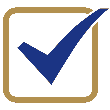 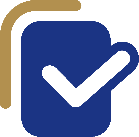 Педагоги и управленцы
Создание условий формирования кадрового резерва для системы образования Российской Федерации
сотрудники РОИВ, органов местного самоуправления; педагоги, управленцы и иные работники организаций, осуществляющих образовательную деятельность; ИП, осуществляющие образовательную деятельность
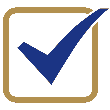 ПОЛОЖЕНИЕ О ПРОЕКТЕ
https://flagmany.rsv.ru/polozhenie
3
ПРОЕКТ «ФЛАГМАНЫ ОБРАЗОВАНИЯ»: ЭТАПЫ И ТРЕКИ
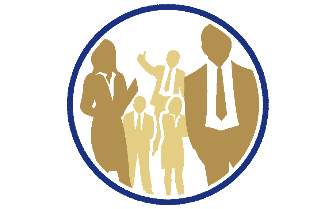 ПЕДАГОГИ И УПРАВЛЕНЦЫ
Участие индивидуальное
Регистрация
15 мая – 17 сентября
Региональные полуфиналы
Ноябрь 2023
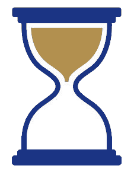 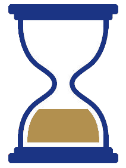 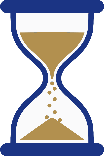 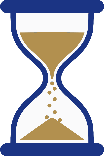 «Образовательный марафон»
Октябрь 2023
27 марта – 15 августа
Финал
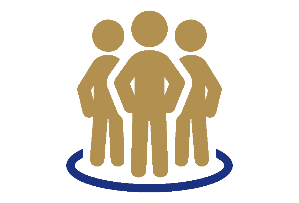 СТУДЕНТЫ
Участие индивидуальное
Финал
15 мая – 17 сентября
Регистрация
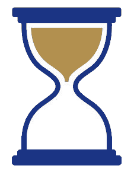 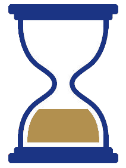 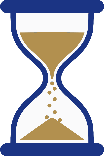 «Образовательный марафон»
27 марта – 15 августа
Ноябрь 2023
4
ПРОЕКТ «ФЛАГМАНЫ ОБРАЗОВАНИЯ»: КОМПЕТЕНЦИИ
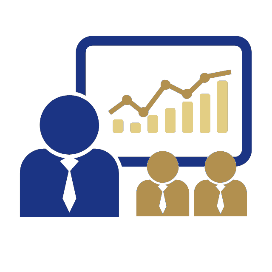 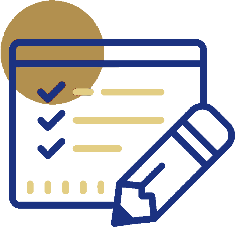 Надпрофессиональные компетенции
Профессиональные 
знания
5У компетенции (управление процессами, ресурсами, кадрами, результатами, информацией)
Игровые технологии в образовании
Развитие индивидуального профессионального стиля
Развитие системы воспитательной работы
Проектное управление
Цифровая грамотность
Эффективное педагогическое взаимодействие
4К компетенции (коммуникативность, креативность, умение работать в команде, критическое мышление)
Адаптивность и гибкость мышления
Аналитическое мышление
Лидерские качества
Стратегическое мышление
Стрессоустойчивость
Эмоциональный интеллект
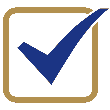 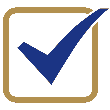 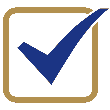 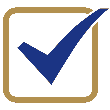 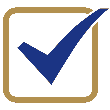 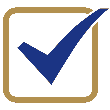 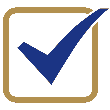 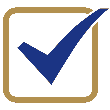 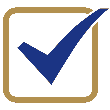 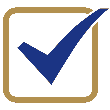 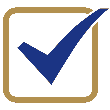 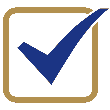 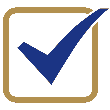 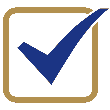 5
ОБРАЗОВАТЕЛЬНЫЙ МАРАФОН: ОРГАНИЗАЦИОННАЯ СХЕМА
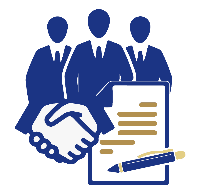 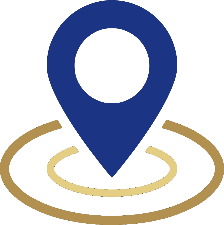 ОРГАНИЗАТОРЫ И ПАРТНЕРЫ
ПЛОЩАДКИ
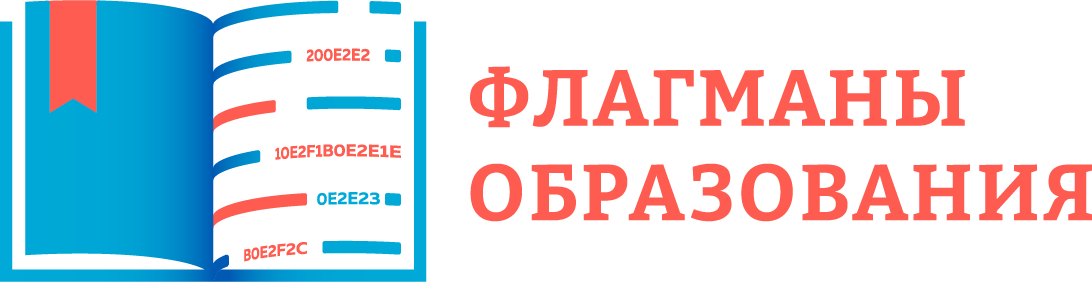 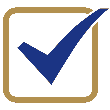 Институты развития образования, ЦНППМ
Педагогические вузы
Образовательные организации 
«Точки роста», «Кванториумы», «IT-кубы»
Некоммерческие организации
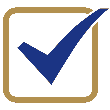 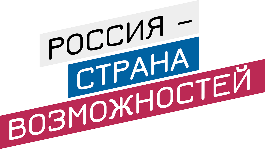 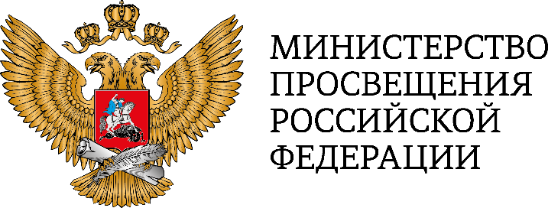 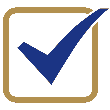 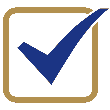 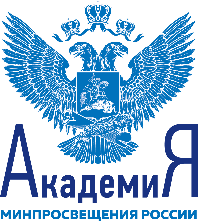 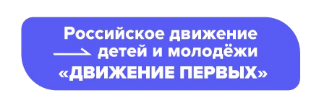 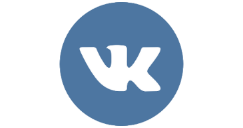 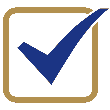 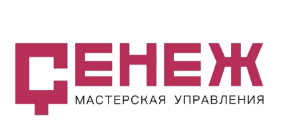 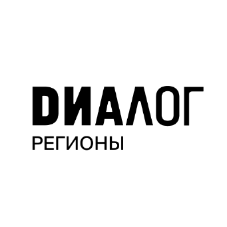 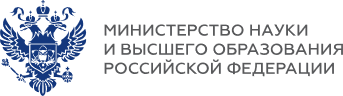 6
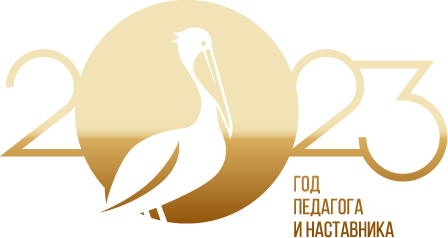 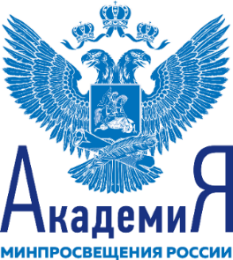 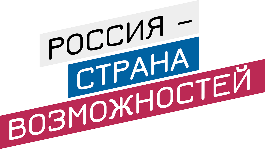 «ФЛАГМАНЫ ОБРАЗОВАНИЯ»:
АСПЕКТЫ ОРГАНИЗАЦИИ В РЕГИОНАХ
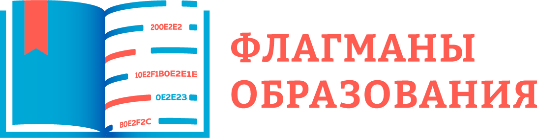 7
ОБРАЗОВАТЕЛЬНЫЙ МАРАФОН: ДИНАМИКА СОБЫТИЙ
ФОРМАТЫ СОБЫТИЙ
ГРУППЫ МЕРОПРИЯТИЙ
85 практико-ориентированных ДПП ПК
42
гибкие 
проектные компетенции
303 обучающих семинара и тренинга
1 165
государственная образовательная политика
221
научно-практических конференций, форумов
38
1 245+ 
событий
лидерство и наставничество
128
мастер-классов, проектных интенсивов
ФОРМЫ СОБЫТИЙ
136
конкурс профессионального мастерства
429
очное участие
75
стратегических, дизайн-, дискуссионных сессий
207
заочное участие
55 экспертных выступлений
243 иных форматов
609
очное и дистанционное участие
8
ОБРАЗОВАТЕЛЬНЫЙ МАРАФОН: ПРОЦЕДУРА ВЗАИМОДЕЙСТВИЯ
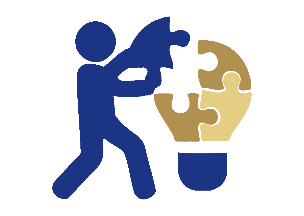 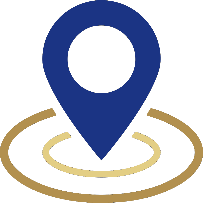 РЕГИОН
АКАДЕМИЯ
Назначение регионального координатора
Информационное письмо об определении региональных координаторов проекта
База региональных координаторов
Серия вебинаров с региональными координаторами      
Единый календарь образовательных событий
Информационно-консультационная поддержка региональных координаторов
Мониторинг динамики мероприятий                  Единого календаря образовательных событий                    на федеральном уровне
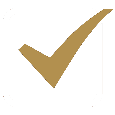 Опыт организации и проведения конкурсов профессионального мастерства
Возможность обеспечения командной работы
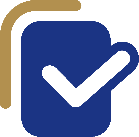 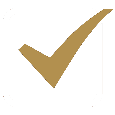 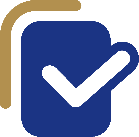 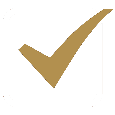 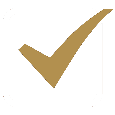 Мониторинг реализации мероприятий Единого календаря образовательных событий на региональном уровне
Информационно-консультационная поддержка участников и организаторов мероприятий
Информационное сопровождение проекта
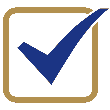 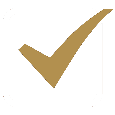 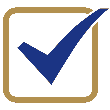 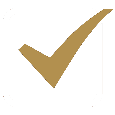 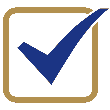 9
ОБРАЗОВАТЕЛЬНЫЙ МАРАФОН: МОНИТОРИНГ МЕРОПРИЯТИЙ
ЭТАПЫ РАБОТЫ
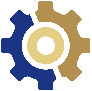 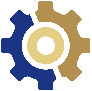 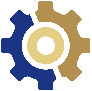 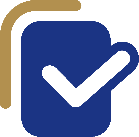 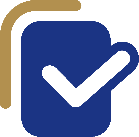 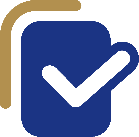 Планирование мероприятий
Отчет о проведении мероприятий
Актуализация мероприятий
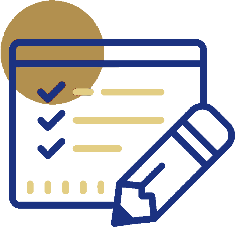 ПЛАНИРОВАНИЕ МЕРОПРИЯТИЙ
Отбор мероприятий в Единый календарь образовательных событий от региона в соответствии с критериями 
(не менее 3 мероприятий)
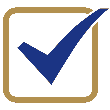 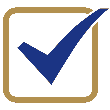 Разделение мероприятий на 2 категории: межрегиональные и региональные
ДО 5 МАЯ
2023 года
Предоставление федеральному координатору 2 списков мероприятий: 
межрегиональные и региональные
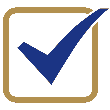 10
ОБРАЗОВАТЕЛЬНЫЙ МАРАФОН: КРИТЕРИИ
По тематикам
По форматам и срокам
По масштабу и актуальности
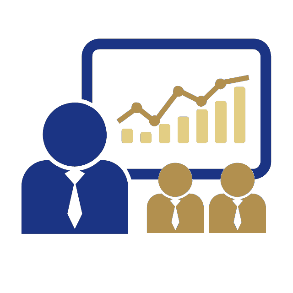 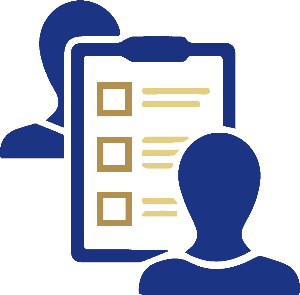 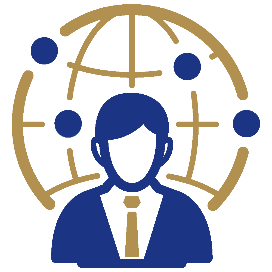 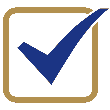 Реализация обновленных ФГОС
Цифровая трансформация образования
Развитие системы оценки качества образования
Развитие системы допобразования
Развитие системы ЗСД в ОО
Организация образования детей с ОВЗ
Развитие ЕФС
Развитие воспитательной деятельности 
Лидерство и наставничество в образовании
Проектная деятельность
Формирование и продвижение индивидуального профессионального стиля
Игровые технологии в образовании
Медиакомпетентность
4К компетенции
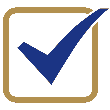 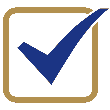 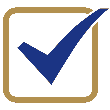 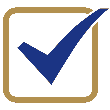 Возможность дистанционного участия (для межрегиональных мероприятий) 
Соответствие дат проведения мероприятий периоду образовательного марафона
Открытая регистрация на мероприятия на дату  начала образовательного марафона
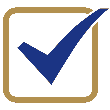 Результаты мероприятий могут быть масштабированы на широкую педагогическую общественность как             в регионе, так и за его пределами
Тематика мероприятий отражает общие тенденции в сфере образования и актуальна как в регионе, так и за его пределами
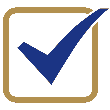 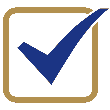 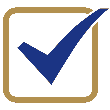 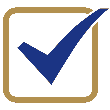 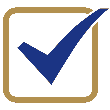 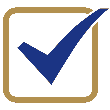 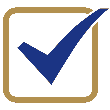 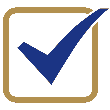 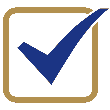 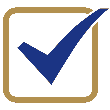 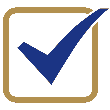 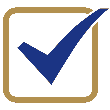 11
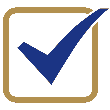 ОБРАЗОВАТЕЛЬНЫЙ МАРАФОН: МОНИТОРИНГ МЕРОПРИЯТИЙ
ЭТАПЫ РАБОТЫ
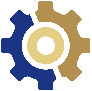 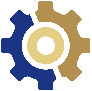 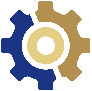 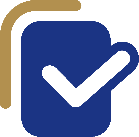 Актуализация мероприятий
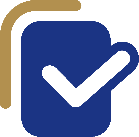 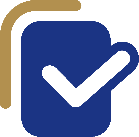 Отчет о проведении мероприятий
Планирование мероприятий
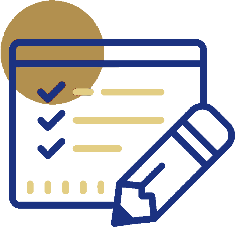 ОТЧЕТ О ПРОВЕДЕНИИ МЕРОПРИЯТИЙ
Ежемесячный сбор информации о проведенных мероприятиях в рамках Единого календаря образовательных событий по региону
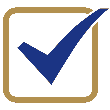 Формирование ежемесячного отчета о проведении мероприятий от региона 
(по предложенному единому формату отчета)
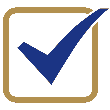 ДО 20 ЧИСЛА 
КАЖДОГО МЕСЯЦА
Предоставление федеральному координатору ежемесячного отчета 
о проведении мероприятий
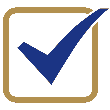 12
ОБРАЗОВАТЕЛЬНЫЙ МАРАФОН: МОНИТОРИНГ МЕРОПРИЯТИЙ
ЭТАПЫ РАБОТЫ
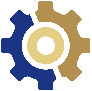 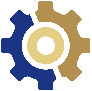 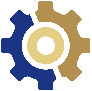 Планирование мероприятий
Отчет о проведении мероприятий
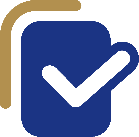 Актуализация мероприятий
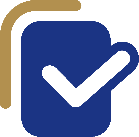 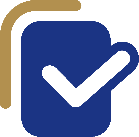 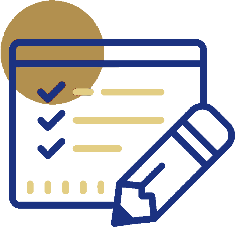 АКТУАЛИЗАЦИЯ МЕРОПРИЯТИЙ
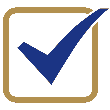 Анализ предстоящих мероприятий в рамках Единого календаря образовательных событий от региона
Формирование 2 актуализированных списков предстоящих мероприятий от региона на следующий месяц (по предложенному единому формату)
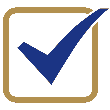 ДО 20 ЧИСЛА 
КАЖДОГО МЕСЯЦА
Предоставление федеральному координатору 2 актуализированных списков предстоящих мероприятий
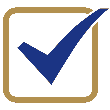 13
ОБРАЗОВАТЕЛЬНЫЙ МАРАФОН: ИНФОРМАЦИОННАЯ КАМПАНИЯ
ЭТАПЫ РАБОТЫ
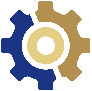 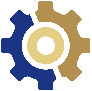 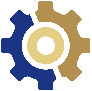 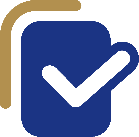 АКТИВИЗАЦИЯ РЕГИСТРАЦИИ НА ПРОЕКТ
Разработка медиаплана информационного сопровождения образовательного марафона на май – сентябрь 2023 года (по предложенному формату медиаплана) – до 20 мая 2023 года
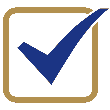 Получение от федерального координатора статистики по количеству регистраций от региона – 12 и 27 числа каждого месяца
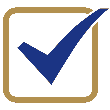 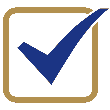 Анализ полученной статистики и (при необходимости) активизация мероприятий медиаплана
Ежемесячный отчет о реализации мероприятий медиаплана (по предложенному единому формату отчета) – до 20 числа каждого месяца
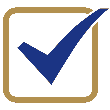 14
ОБРАЗОВАТЕЛЬНЫЙ МАРАФОН: РЕЗЮМЕ
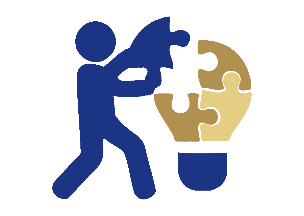 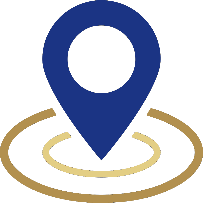 АКАДЕМИЯ
РЕГИОН
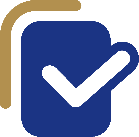 ЧТО НАПРАВЛЯЕМ?
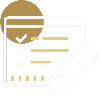 ЧТО ПРЕДОСТАВЛЯЕТ?
Единый календарь мероприятий
Критерии отбора мероприятий
Формат единого отчета
Формат медиаплана
Брендбук проекта «Флагманы образования»
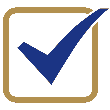 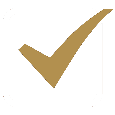 2 списка мероприятий от региона
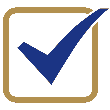 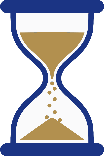 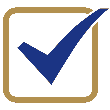 До 5 мая
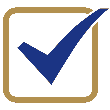 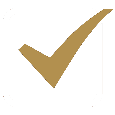 Ежемесячный отчет о проведении мероприятий
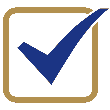 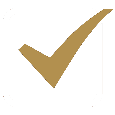 Актуализированный список предстоящих мероприятий
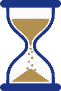 До 28 апреля
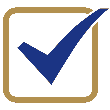 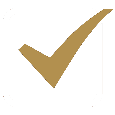 Статистику регистраций на проект
Ежемесячный отчет о реализации медиаплана
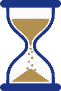 12 и 27 числа каждого месяца
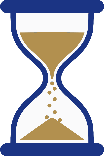 До 20 числа каждого месяца
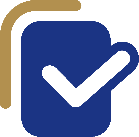 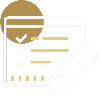 КУДА НАПРАВЛЯЕМ?
КУДА ПРЕДОСТАВЛЯЕТ?
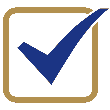 Электронная почта регионального координатора
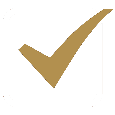 fedoperator@apkpro.ru
15
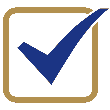 Telegram-канал для региональных координаторов
ПОЛУФИНАЛ: ПРОЦЕДУРА ВЗАИМОДЕЙСТВИЯ
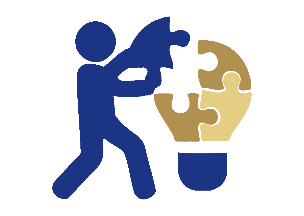 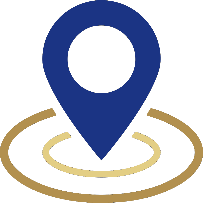 АКАДЕМИЯ
РЕГИОН
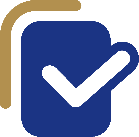 Разработка модели полуфинала
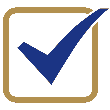 Описание единых конкурсных испытаний
Критериально-оценочная база
Порядок проведения конкурсных испытаний
Требования к персоналу и материально-техническому обеспечению
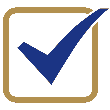 Трек «Педагоги и управленцы»
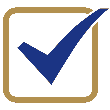 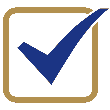 Предоставление площадки для проведения конкурсных испытаний
Организация проведения и экспертизы конкурсных испытаний
Организация информационного сопровождения конкурсных испытаний полуфинала
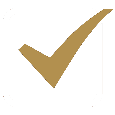 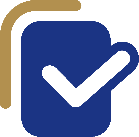 Обучение
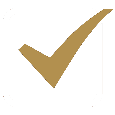 Когда?
Сентябрь 2023 года
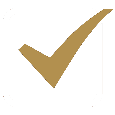 Региональные координаторы, эксперты, оценщики, модераторы
Кого учим?
ДПП «Организационно-методическое сопровождение конкурса профессионального мастерства                          на основе компетентностного подхода»
Чему учим?
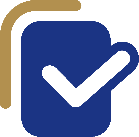 16
Мониторинг проведения конкурсных испытаний
ФИНАЛ: ПРОЦЕДУРА ВЗАИМОДЕЙСТВИЯ
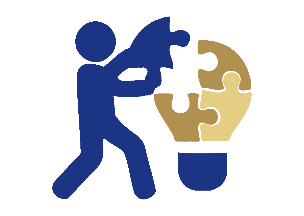 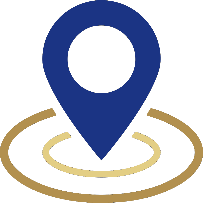 АКАДЕМИЯ
РЕГИОН
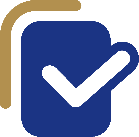 Разработка модели полуфинала
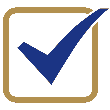 Описание единых конкурсных испытаний
Критериально-оценочная база
Порядок проведения конкурсных испытаний
Требования к персоналу и материально-техническому обеспечению
Трек «Педагоги и управленцы»
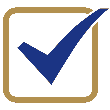 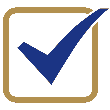 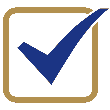 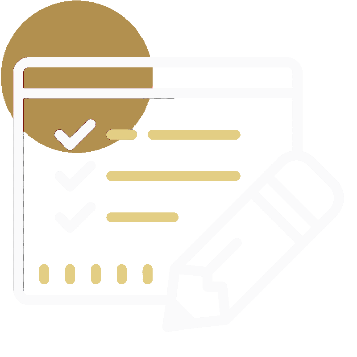 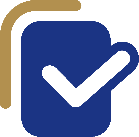 Направление победителей конкурсных испытаний на финал проекта в г. Москву
Обучение
Когда?
Октябрь – ноябрь 2023 года
Кого учим?
Эксперты, оценщики, модераторы
ДПП «Организационно-методическое сопровождение конкурса профессионального мастерства                          на основе компетентностного подхода»
Чему учим?
17
Официальный сайт
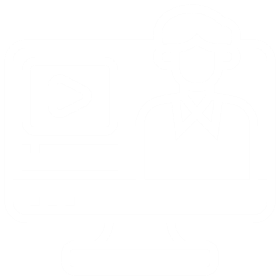 https://flagmany.rsv.ru/
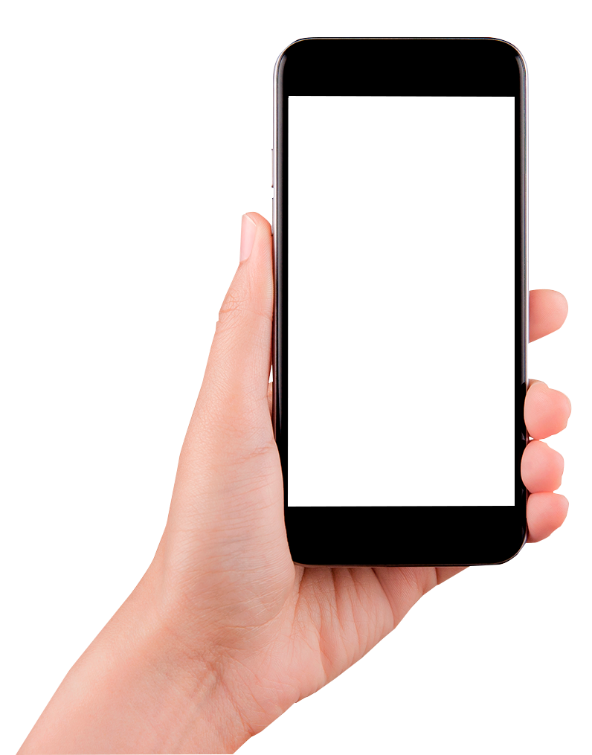 Электронная почта
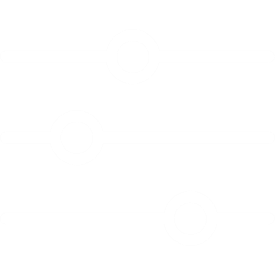 fedoperator@apkpro.ru
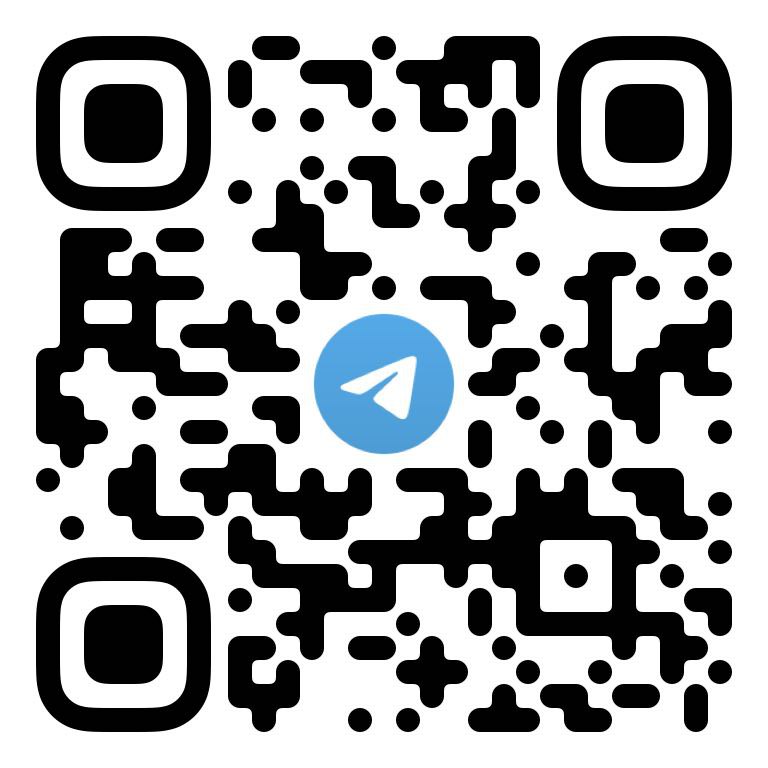 Контактное лицо:
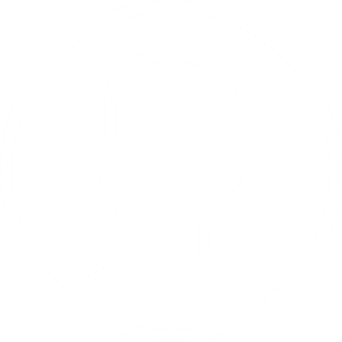 Сарычева Татьяна Владимировна 
тел.: +7 (495) 969-26-17, доб. 7683
18